Test Utilization DashboardVitamin-D Utilization
Example Dashboard
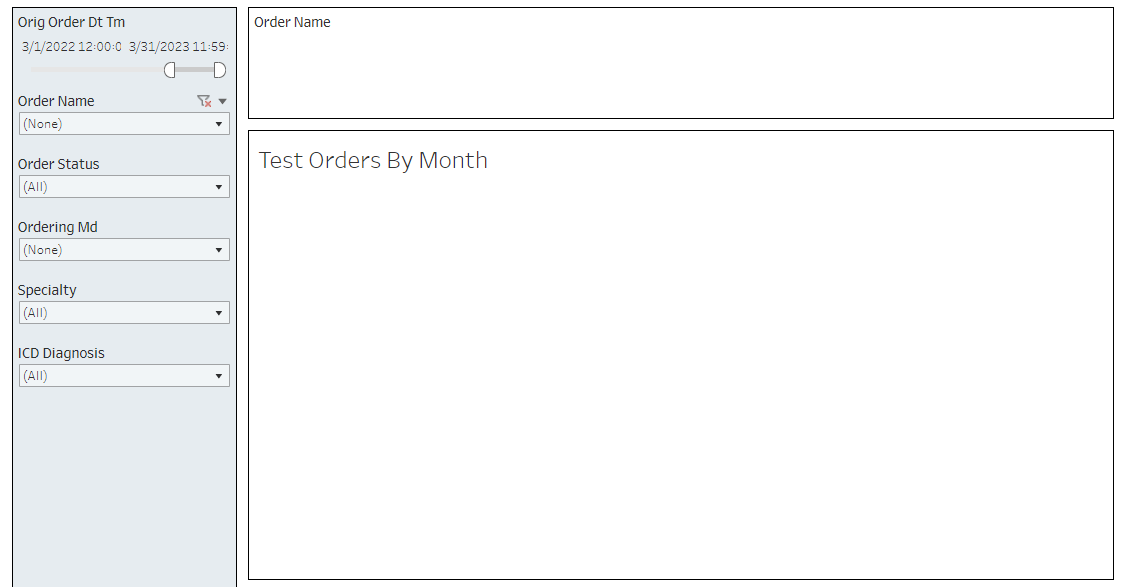 Test Utilization Dashboard-Overview
Monthly trend by test volume 
By ordering MD
By specialty
Month over month percent change in test orders
Dashboard Quality Metrics
Filter by Test Name-Vitamin D
Vitamin D Utilization March 1, 2022 - March 31, 2023
Vitamin D Utilization by Specialty
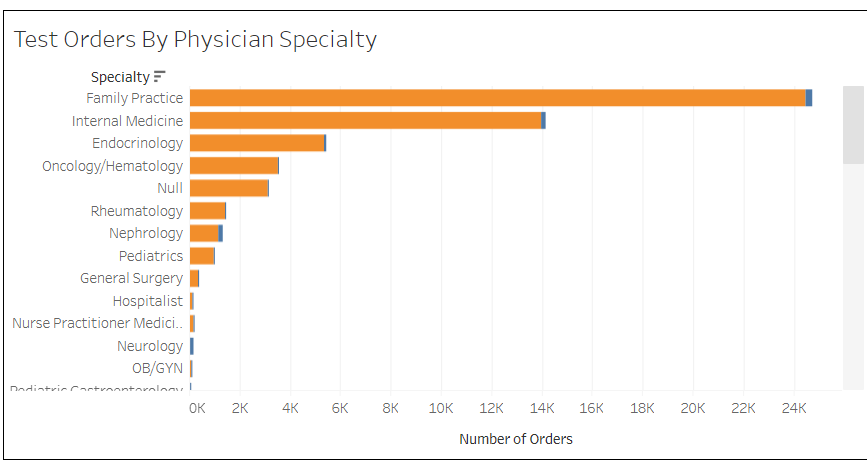 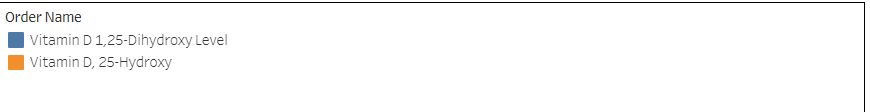 Example Cost per test and Potential Savings